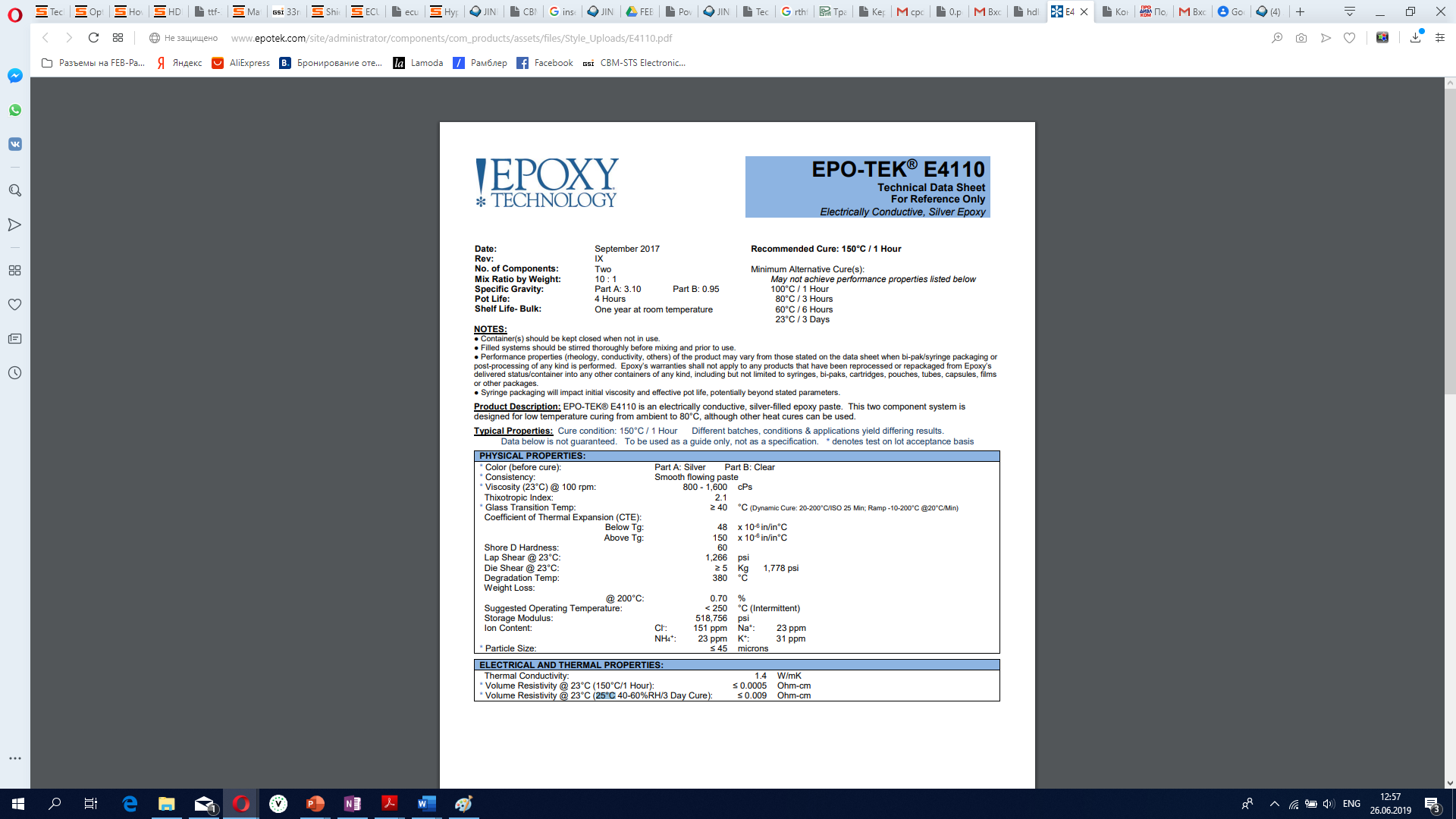 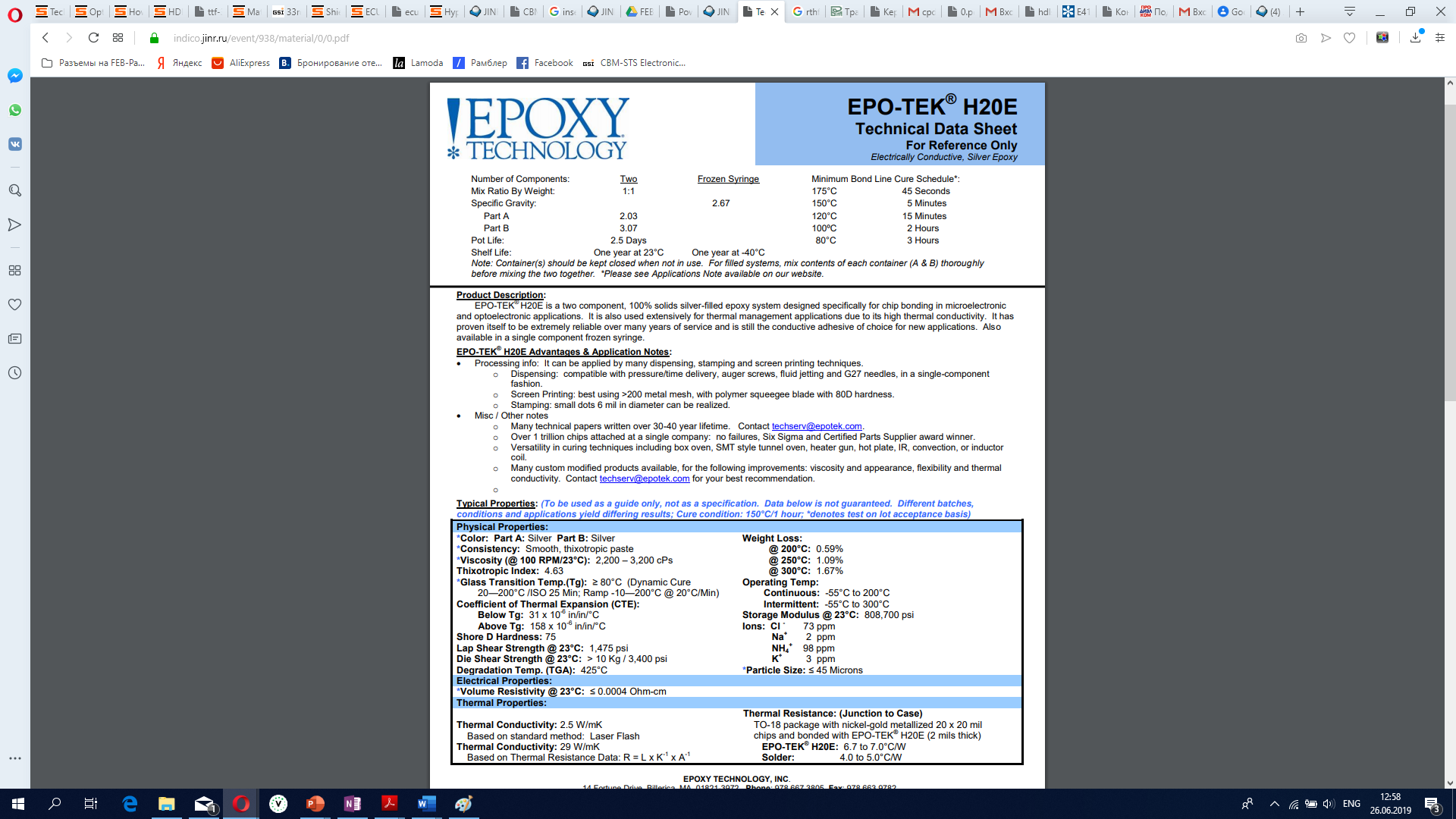 We use
by Europractice